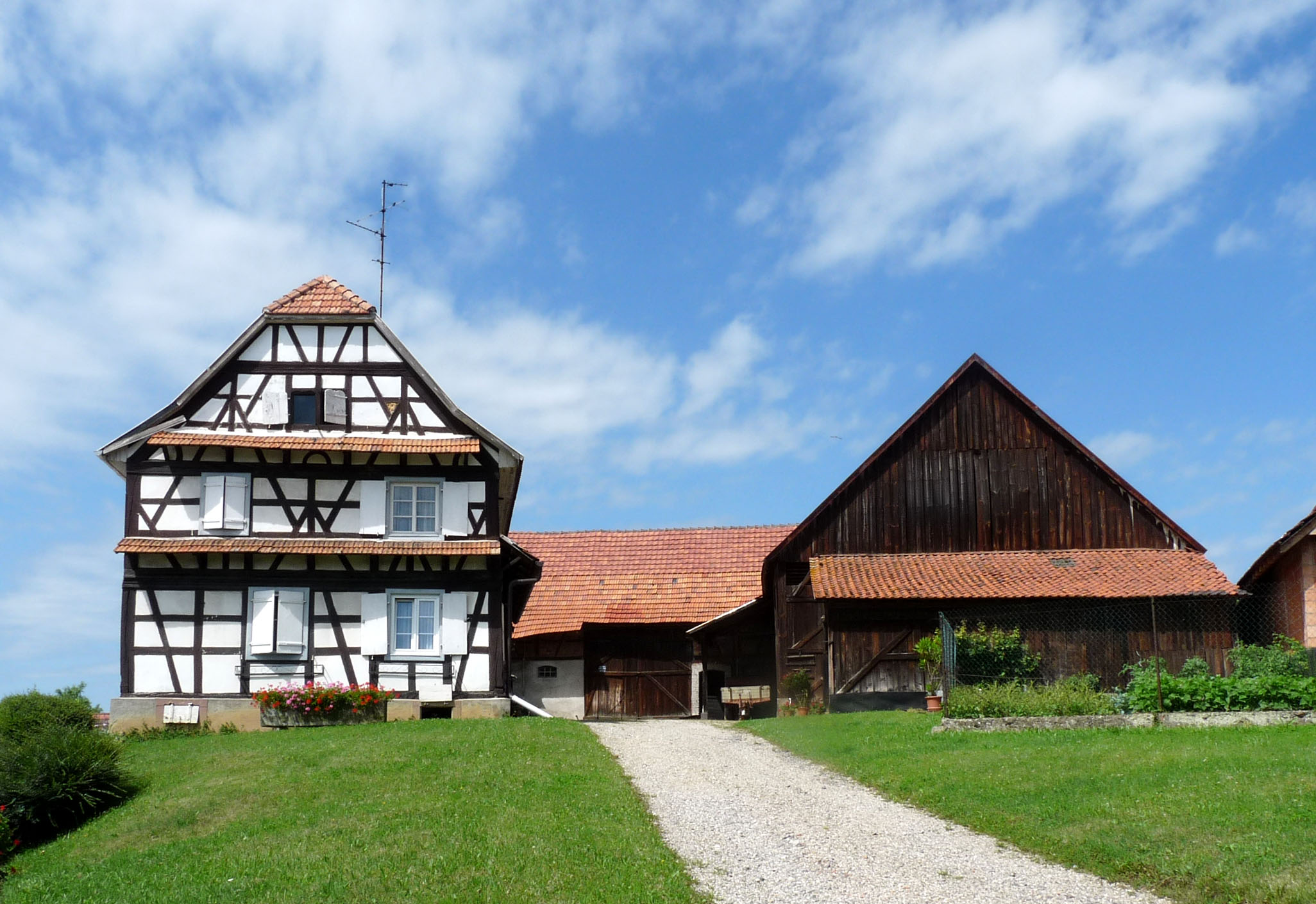 Eine schwere Entscheidung

(Teška odluka)
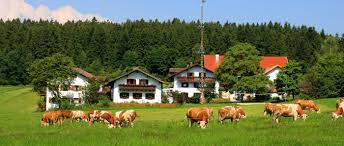 Land oder Stadt?Was fällt dir zum Thema ein?
Land
Stadt
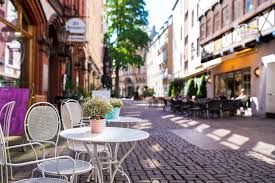 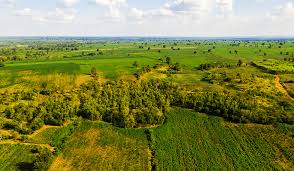 Leute auf dem Land

Lena und Klara fahren mit ihren Farrädern  und dann passiert etwas…
https://hr.izzi.digital/DOS/52461/52680.html
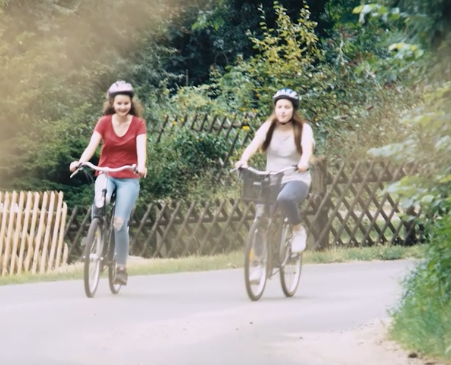 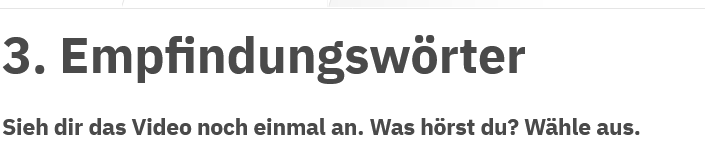 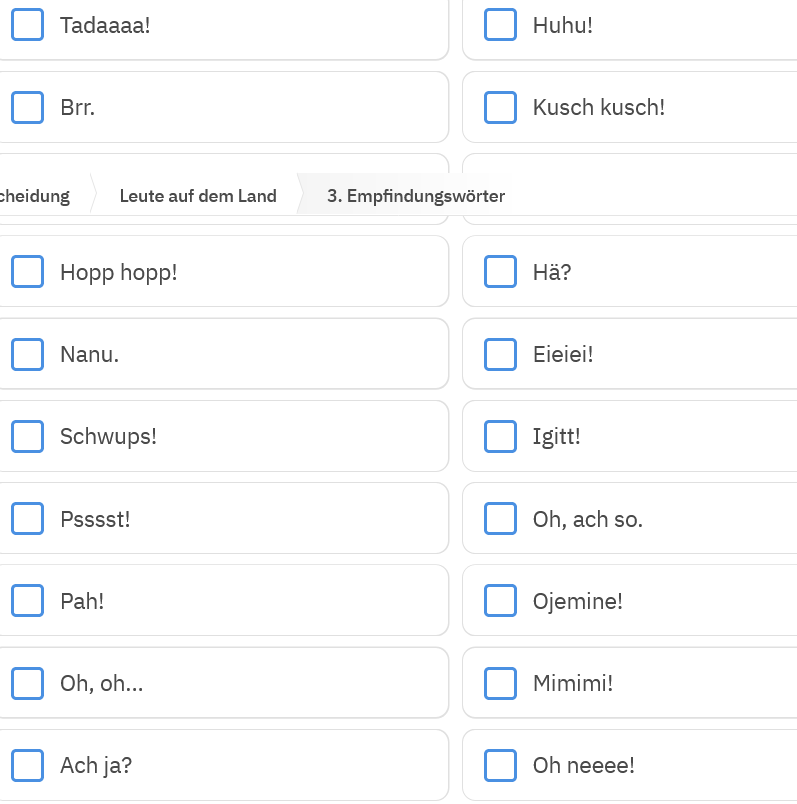 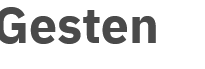 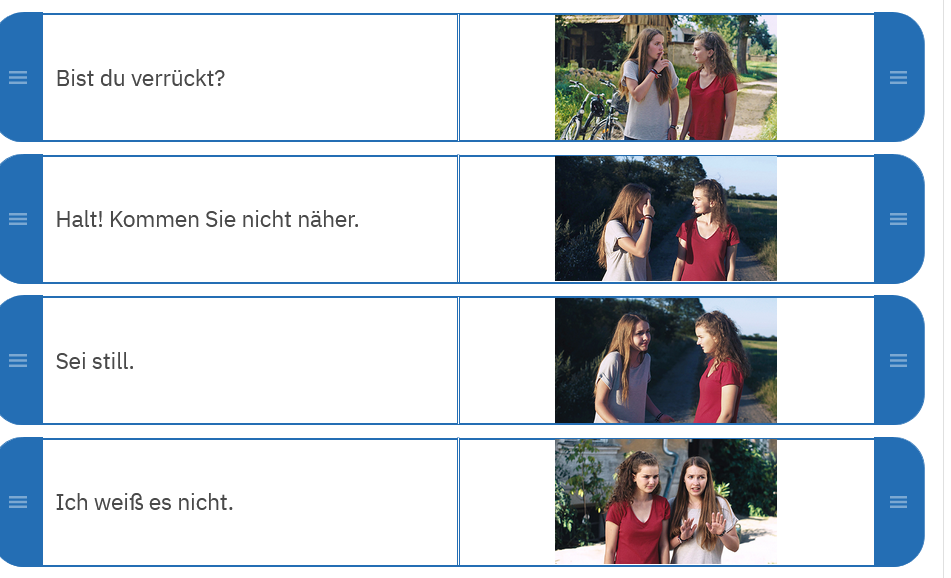 Leute auf dem Land
das Land= zemlja (selo) –auf dem Land
das Dorf= selo-  im Dorf
die Stadt=grad-in der Stadt
die Entscheidung=odluka
die Kettensäge=motorna pila
der Bauernhof=seosko imanje
der Bauer=seljak
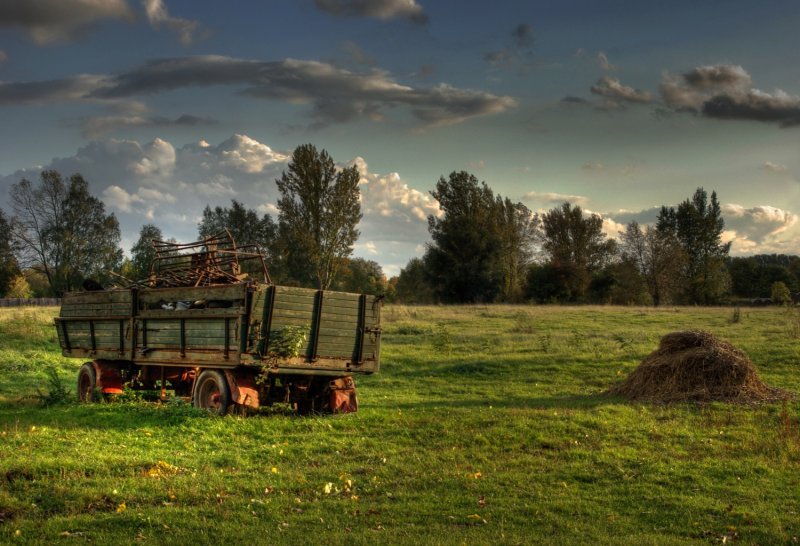 Was ist passiert?
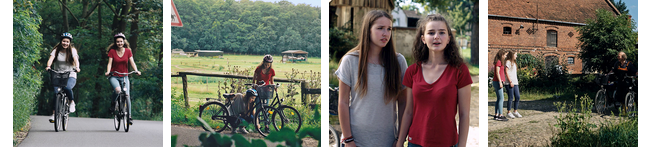 Lena und Klara sind mit den Fahrrädern gefahren .
Sie mussten anhalten, weil Klaras Rad kaputt war.
Dann sind sie auf einem Bauernhof gegangen . Da war ein Mann mit einer Kettensäge und er hat sie erschrechkt.
Weil sie Angst hatten, sind die Mädchen weggerannt.
Während der Wanderung hat Klara Lena erzählt, dass sie nach Berlin zu ihren Papa umziehen will. Das hat Lena traurig gemacht. 
Die Mädchen konnten ohne Fahrräder nicht nach Hause, also mussten sie zurück auf dem Bauernhof gehen, weil ihre Fahräder noch immer da waren. Der Bauer hat sie da erwartet und Klaras Farrad repariert.
Ta fotografija korisnika Nepoznat autor: licenca CC BY
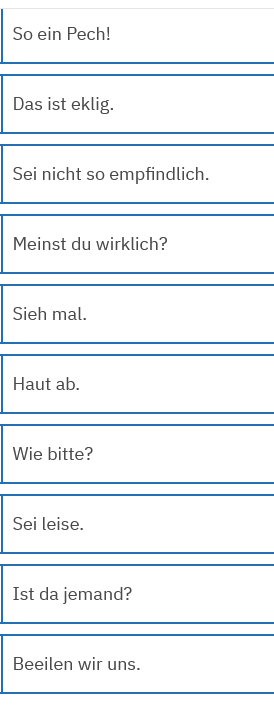 Kakav peh!
To je odvratno!
Nemoj biti tako osjetljiv!
Stvarno to misliš?
Pogledaj.
Odlazi. Nestani. Makni se.
Kako molim?
Budi tiho.
Ima li koga tamo?
Požurimo se!
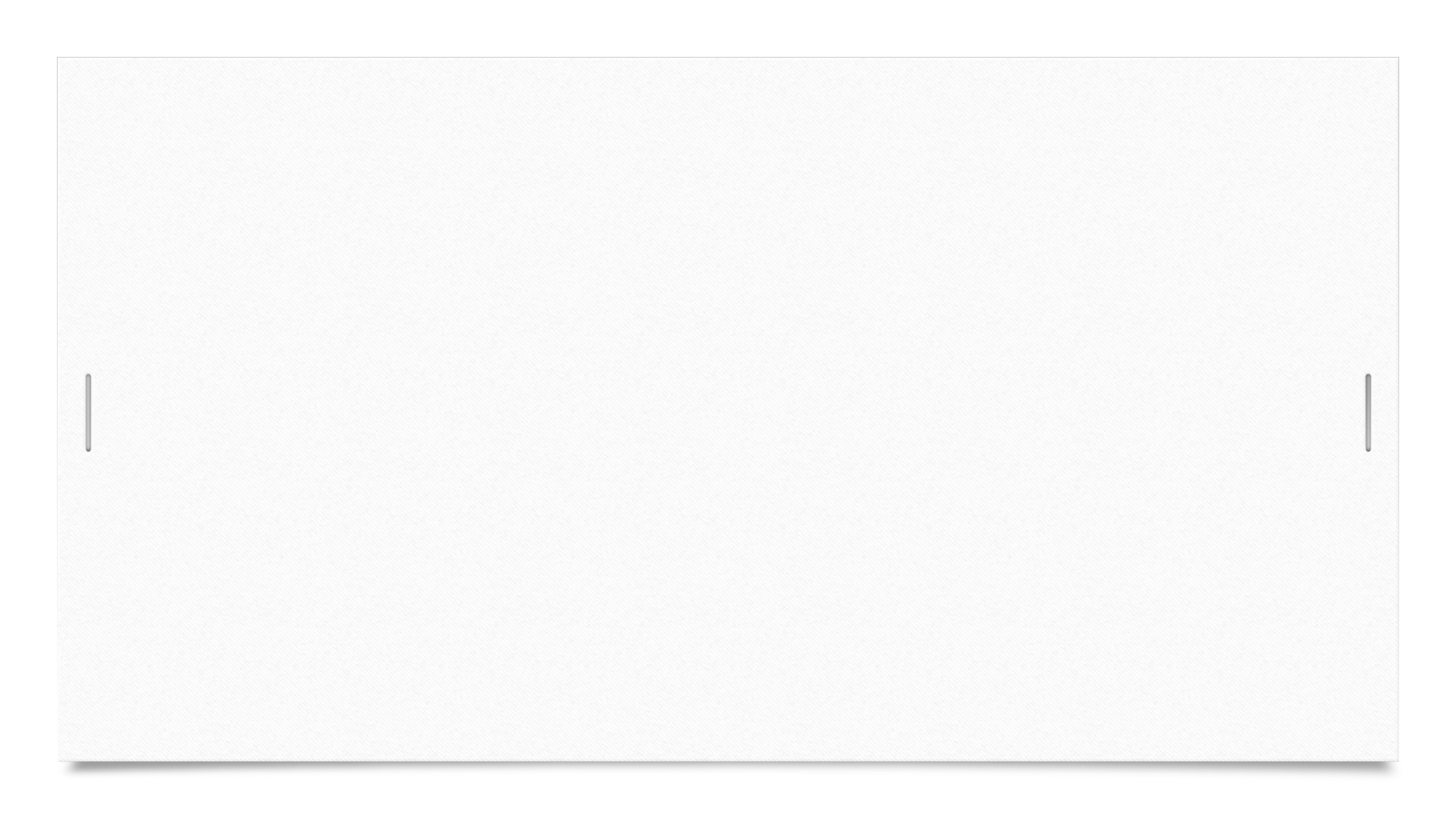 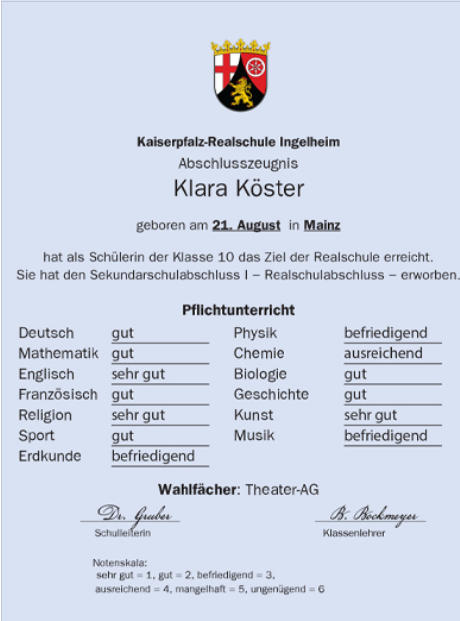 Klaras Zeugnis
das Zeugnis=svjedodžba

Wie sieht Klaras Zeugnis aus? 
Wie sind ihre Noten?
 Ist sie eine gute Schülerin?


Buch, Seite 55/56
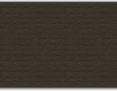 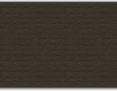 Das Schulsystem in Kroatien
2.Wie lange muss man in deinem Land zur Schule gehen?
Die Grundschule dauert acht Jahre. 
Das Gymnasium dauert 4 Jahre. 
Die Mittelschule dauert drei, vier oder fünf Jahre.
1.Welche Schulen gibt es?
Es gibt eine Grundschule, danach ein Gymnasium oder eine Mittelschule.
4.Welche Fächer hast du dieses Jahr?
Kroatisch, Kunst (Malen), Musik, Mathematik (Mathe), Biologie, Physik, Geschichte, Geografie, Werken, Informatik, Sport, Chemie, Deutsch, Englisch, Klassenstunde, Religion.
3.Welche Note ist die beste?
5 (ausgezeichnet) ist die beste Note.
Tragt ihr eine Schuluniform?
Wie sind die Unterrichszeiten?
Der Unterricht dauert (meistens) acht Stunden.
Nein, wir tragen keine Schuluniformen.
Wann habt ihr Ferien?
Im Herbst
Im Winter
Im Frühling
Im Sommer
Wer ist das? Und wie heißt dieses Dokument?
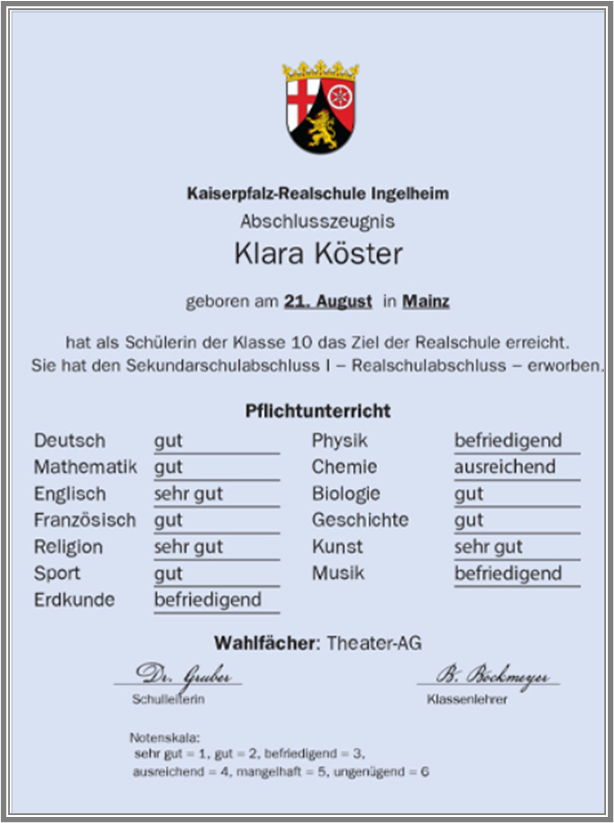 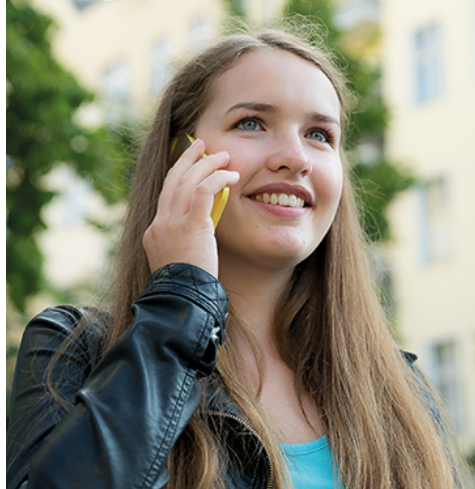 Klara hat die Klasse 10 beendet und einen Realabschluss erworben.Aber, was ist eine Realschule?
https://www.youtube.com/watch?v=Q44V-_Icbjc
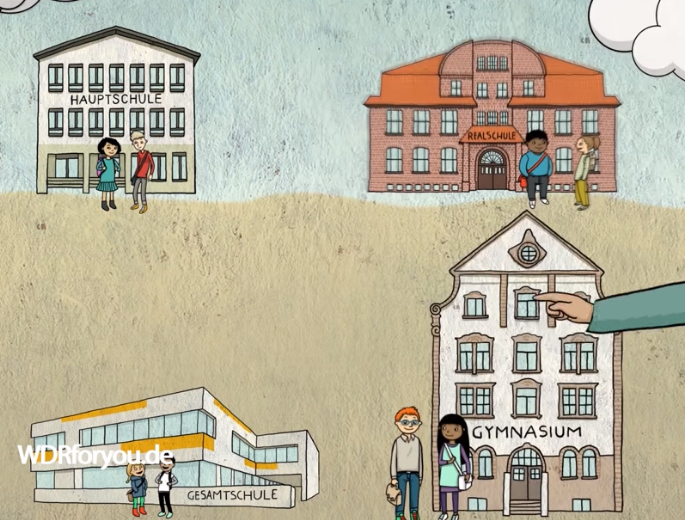 Klara hat einen Plan!
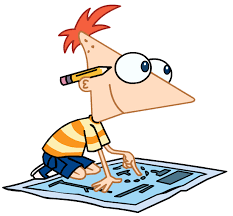 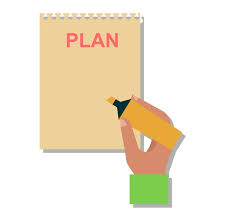 Was ist Klaras Plan?
https://hr.izzi.digital/DOS/52461/52689.html
Was will sie denn?
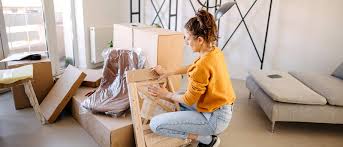 Sie will
1. von ihrer Mutter (aus Ingelheim) ausziehen
2. nach Berlin umziehen 
3.bei ihrem Papa einziehen 
Buch, Seite 56
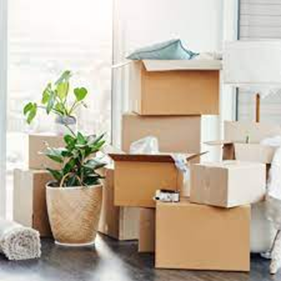 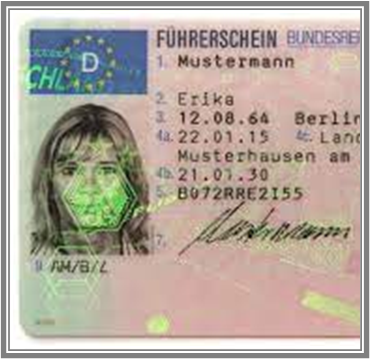 Klara schreibt Papa
endlich=napokon
vorbei=beendet=gotovo/ završeno
weiter=dalje
ausziehen=iseliti se
umziehen=preseliti se
einziehen=useliti se
die Ausbildung= izobrazba/obrazovanje
allein=sam
die Kellnerin=konobarica
die Erzieherin=odgojiteljica
die Stewerdess=stjuardesa
der Führerschein=vozačka dozvola
der Abschluss=završetak školovanja
der Beruf=zanimanje
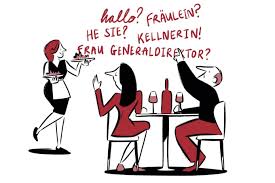 Eine Zusammenfassung
Arbeitet in Gruppen!

Buch, Seite 57
Arbeitsheft, Seite 52
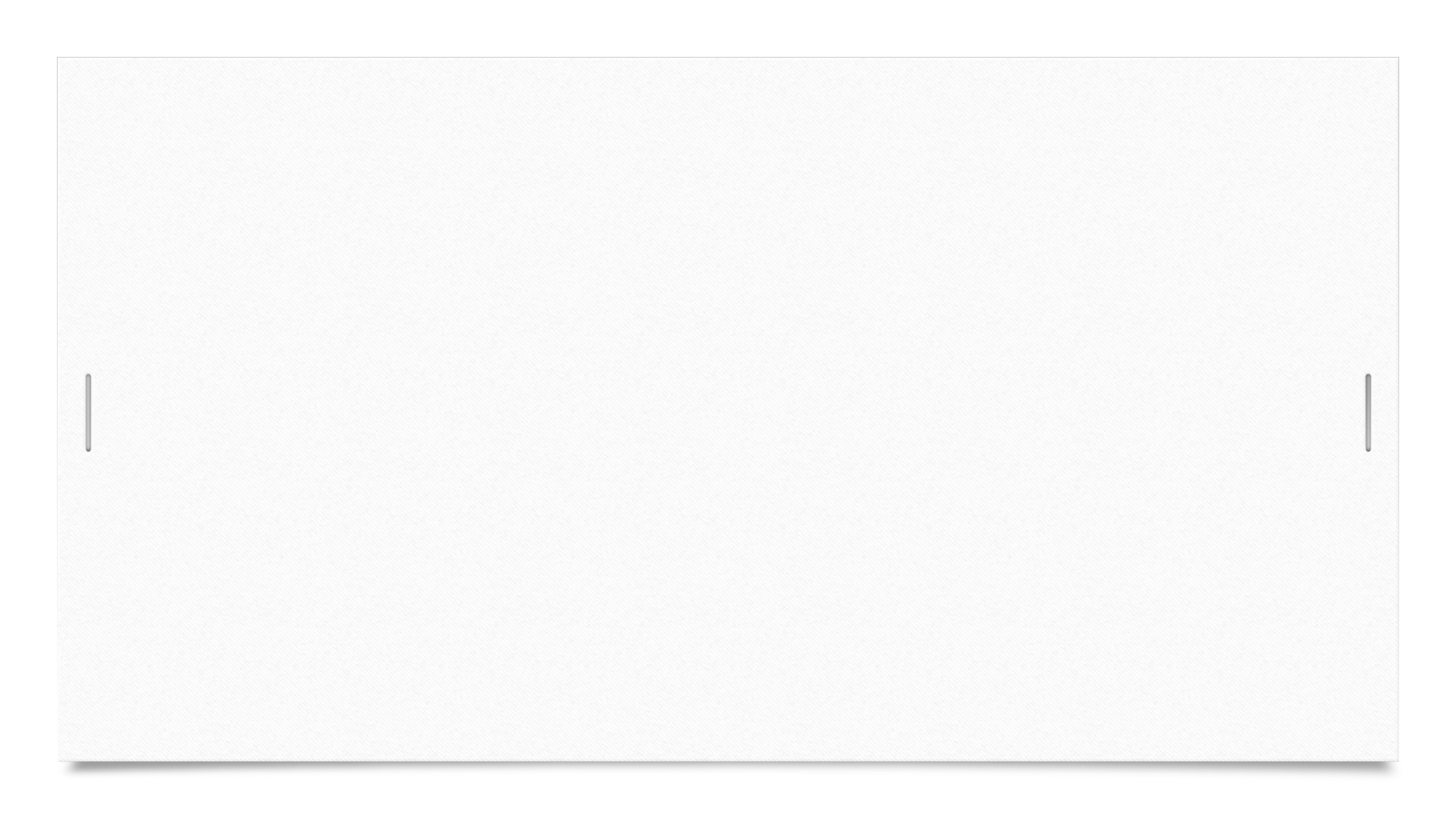 Du könntest auch nach Berlin ziehen( I ti bi se mogla preseliti u Berlin)
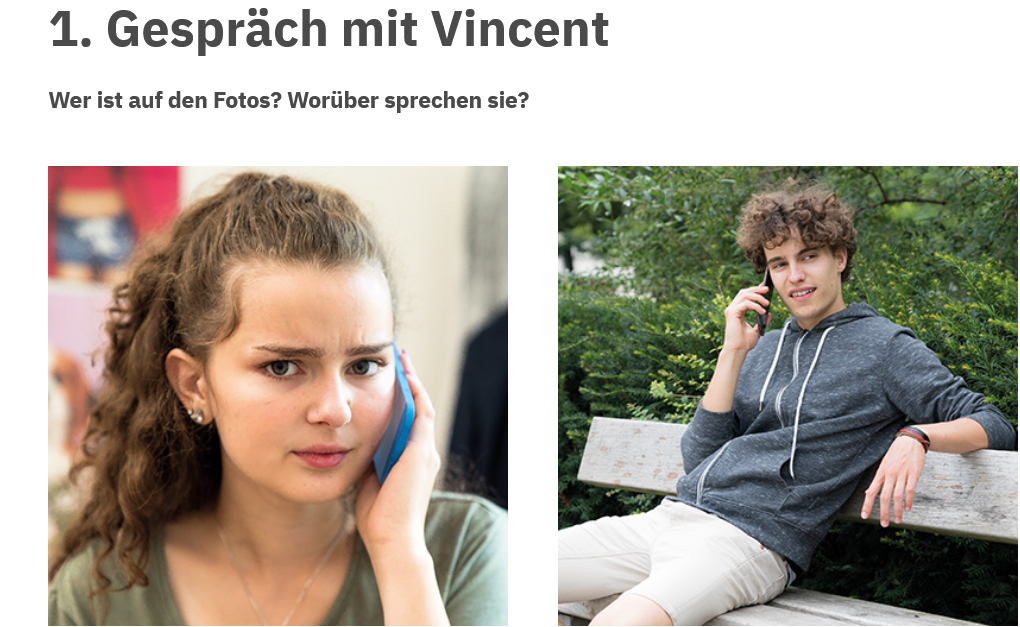 https://hr.izzi.digital/DOS/52461/52690.html

Buch, Seite 58, Aufgabe 7
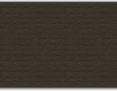 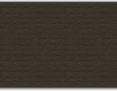 SchularbeitDu könntest auch nach Berlin ziehen.
Könnte + infinitiv 




Prepiši glagol i prevedi u bilježnicu!  
Lena könnte neue Freunde finden.
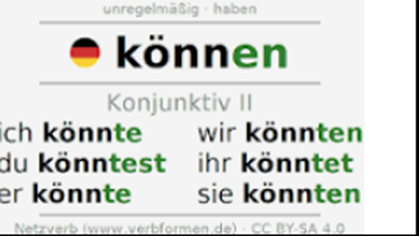 Was könnte Lena in Berlin machen? Kreuz an!
Buch, Seite 58, Aufgabe 8

Was denkst du, was könnte Lena in Belin machen und was nicht? ----Napiši nekoliko rečenica u svoju bilježnicu. 
Lena könnte bei ihrem Vater wohnen. 
Lena könnte nicht beim Baurern frische Milch kaufen.
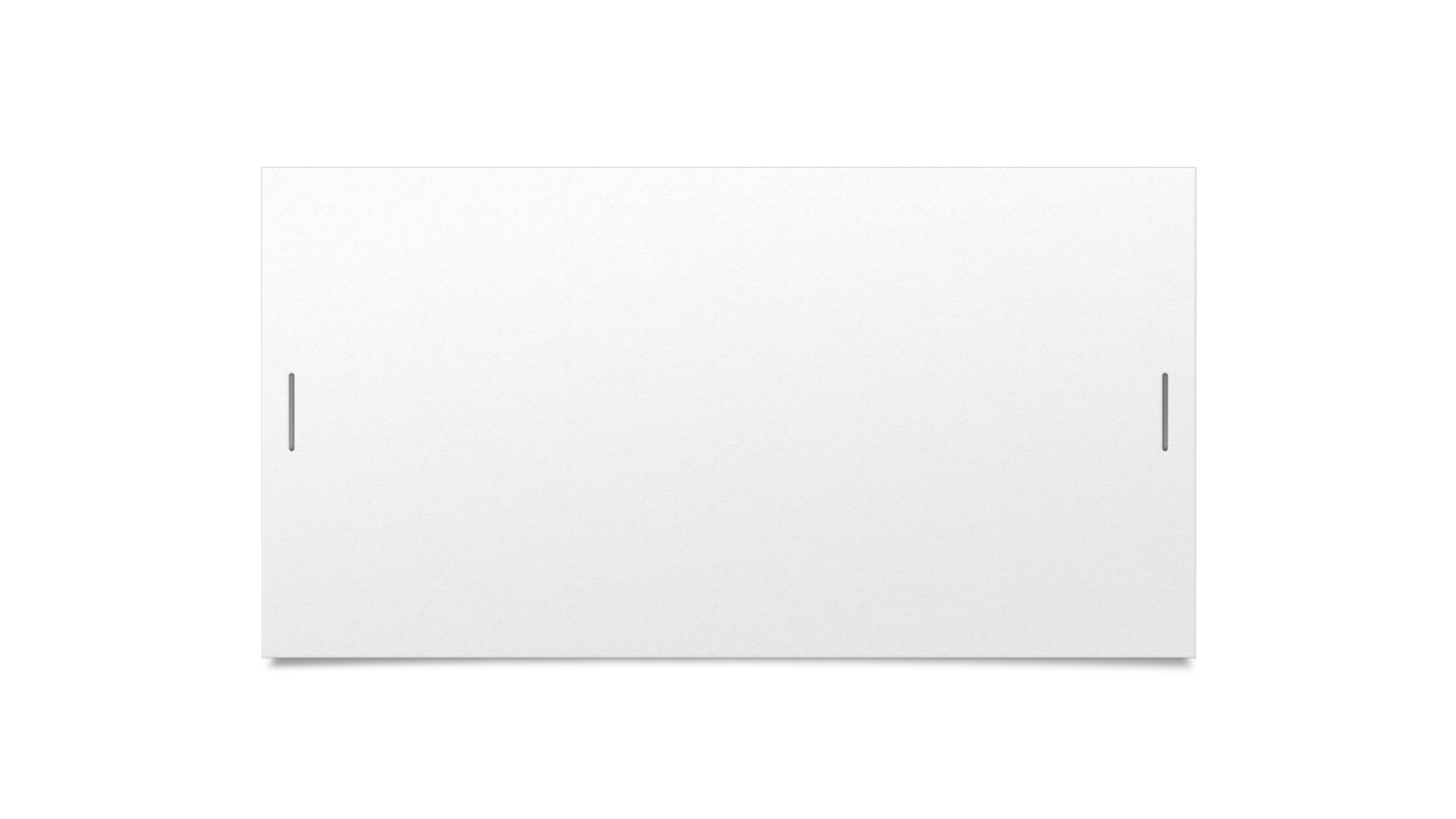 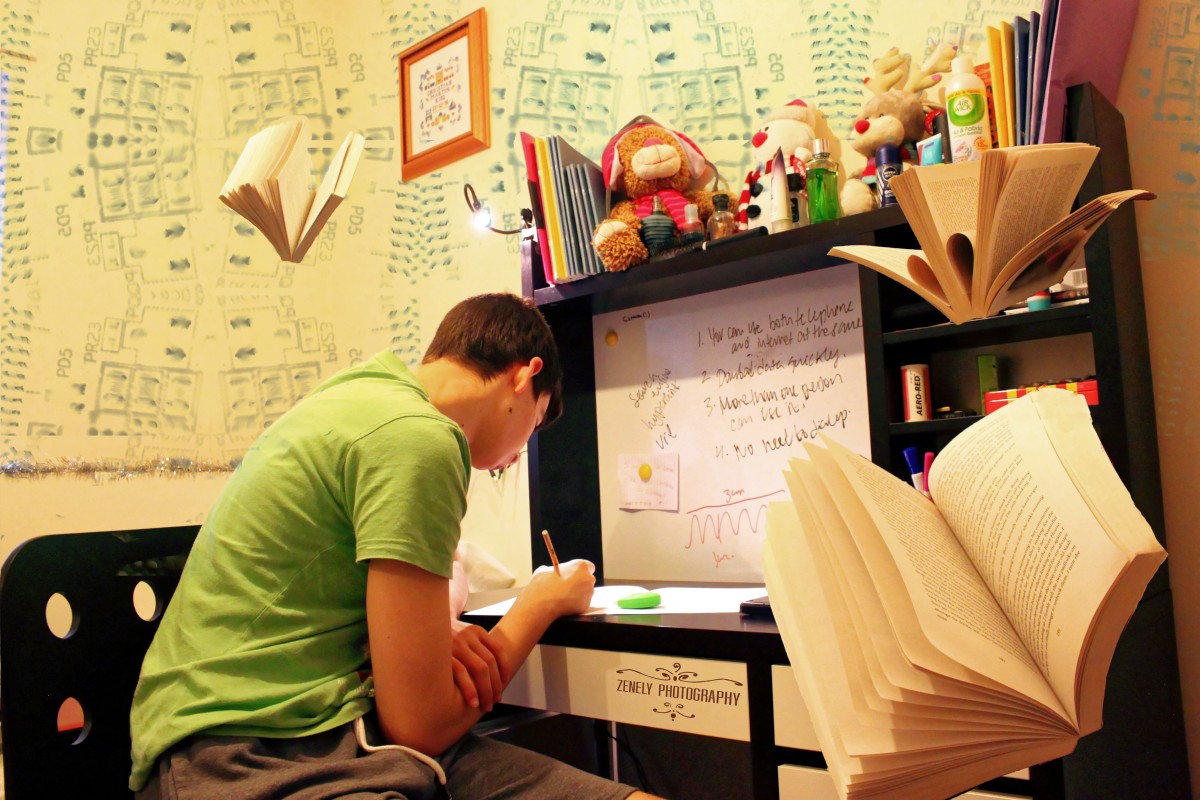 ARBEITSHEFT,  Seiten 53, 54, 55
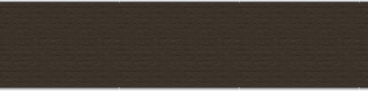 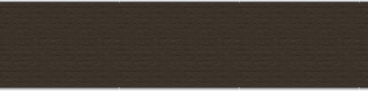 Radna bilježnica, 53., 54. i 55. str.
Projekt: Werbung und Flyer für die Stadt bzw. Land
https://hr.izzi.digital/DOS/52461/52698.html
Was gibt es alles auf dem Land oder in der Stadt? (Arbeitsheft, Seite 50)
Wo ist die Lebensqualität besser?
Was ist typisch für das Land oder die Stadt?  (Menschen, Tiere, Luft, Verkehr, Gebäude,…)
Was kannst du alles in der Stadt oder auf dem Land (besser) machen?
Wo würdest du lieber leben? In der Stadt oder auf dem Land? Warum? 
Würdest du gern in eine Großstadt ziehen oder würdest du lieber auf dem Land wohnen?
Mach einen Flyer oder eine Werbung für die Stadt oder das Land!Benutze:
https://www.canva.com/
https://create.vista.com/artboard/?width=42&height=59.4&group=MM&format=Poster&measureUnits=cm&_gl=1*d4eaqu*_ga*MTQxMTYwNzgxMi4xNjQ4NjYzMjc0*_ga_8Z70NX2GY4*MTY0ODY2MzI3NC4xLjAuMTY0ODY2MzI3NC4w
oder
Powerpoint
Und dann zeig uns deinen Flyer, poste auf:
https://padlet.com/sanja1301/5jsrxts8rj8vdwo4